41080 Theory of Computing
Week 12, Spring 2023
Youming Qiao
Course management
Congratulations to those who finish assignment 2 already
Assignment 3 will be released on this Friday, 3rd November
It will be due on 17 November
Review of lecture in the last week
Three NP-complete problems
Independent set
Hamiltonian cycles
Subset sum
An overview of the landscape of NP-complete problems
Outline of today’s lecture
Some fancy topics: zero-knowledge proofs and quantum computing 
Review of this course

Tutorial classes: go over the exam questions from last year
NP from the proof viewpoint
Public key identification
Alice generates a pair of keys (priKey, pubKey)
She releases pubKey in the public domain
It is assumed that knowing pubKey, it is hard to compute priKey
Knowing pubKey, Bob interacts with Alice, so that Bob is convinced about Alice’s identity only if someone knows priKey
Completeness: Bob gets convinced by the real Alice
Soundness: if Eve does not know priKey, Bob cannot be convinced
Zero-knowledge: Alice cannot send priKey to Bob, as then Bob may pretend as Alice!
Zero-knowledge protocols
Can Alice convince Bob about her possession of priKey, but not revealing priKey?
This type of proof is called zero-knowledge: after interacting with Alice, Bob learns nothing about priKey
This notion was first proposed by Goldwasser, Micali, and Rackoff
Any NP problem admits a zero-knowledge interactive protocol [Goldreich-Micali-Wigderson]
Used to be thought of as a significant theoretical result, but recently turned out to be useful in blockchains (and crypto currencies)
We will give an example based on graph isomorphism
Graph isomorphism
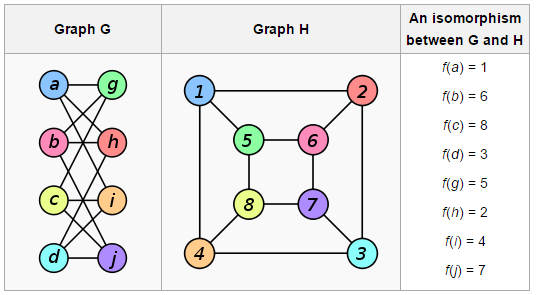 Graph isomorphism: Given two graphs G and H, whether there exists a map between the vertex sets that preserves the edge relation
An identification scheme based on graph iso
A zero-knowledge interactive protocol for graph isomorphism
Two players: Alice and Bob. They are given two graphs, G and H.
If G and H are isomorphic, (honest) Alice knows an isomorphism
Alice’s goal: demonstrate that she knows the isomorphism, without revealing it to Bob
Bob’s goals: 
Completeness: If G and H are isomorphic and Prover knows the isomorphism, he always accepts.
Soundness: If G and H are not isomorphic or Prover does know the isomorphism, he rejects with probability at least ½.
Alice
Bob
The zero-knowledge interactive protocol
Computational complexity
We have seen P, NP, and zero-knowledge in this class. 
There are several natural topics:
Space (or memory) as a resource
Randomness as a resource
Parallel models of computation
The quests into these problems and more make computational complexity an active research area
Quantum computing: a computation revolution in the making
Check out 43025 Introduction to Quantum Computing if interested
Review of the course
The four components of this course
(Deterministic and non-deterministic) finite automata, regular expressions, regular languages
Pushdown automata, context-free grammars, context-free languages
Turing machines, undecidable languages
Computational complexity, P, NP, and zero knowledge
Regular languages
Deterministic finite automata
Closure properties (under operations on languages)
Non-deterministic finite automata
Equivalence with DFAs (powerset construction)
Regular expressions
Equivalence with NFAs
Myhill-Nerode theorem: a characterisation of regular languages
Pumping lemma for non-regular languages
M = (Q, Σ, , q0, F)  where
Q  = {q0, q1, q2, q3}
Σ = {0,1}
 : Q  Σ → Q transition function*
q0  Q is start state
F  = {q1, q2}  Q accept states
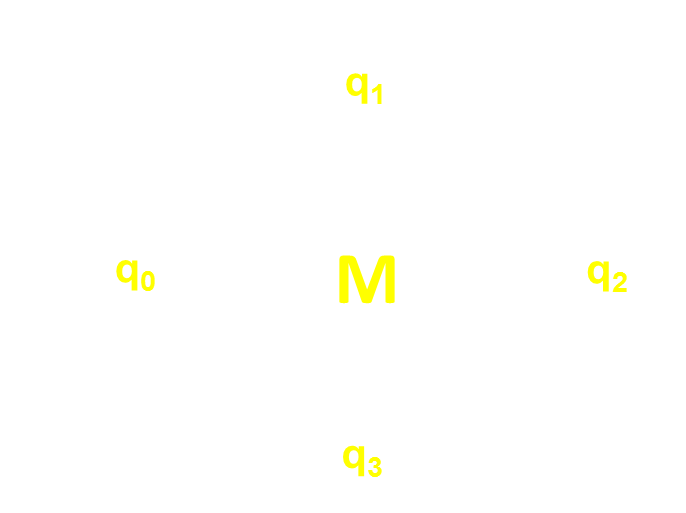 *
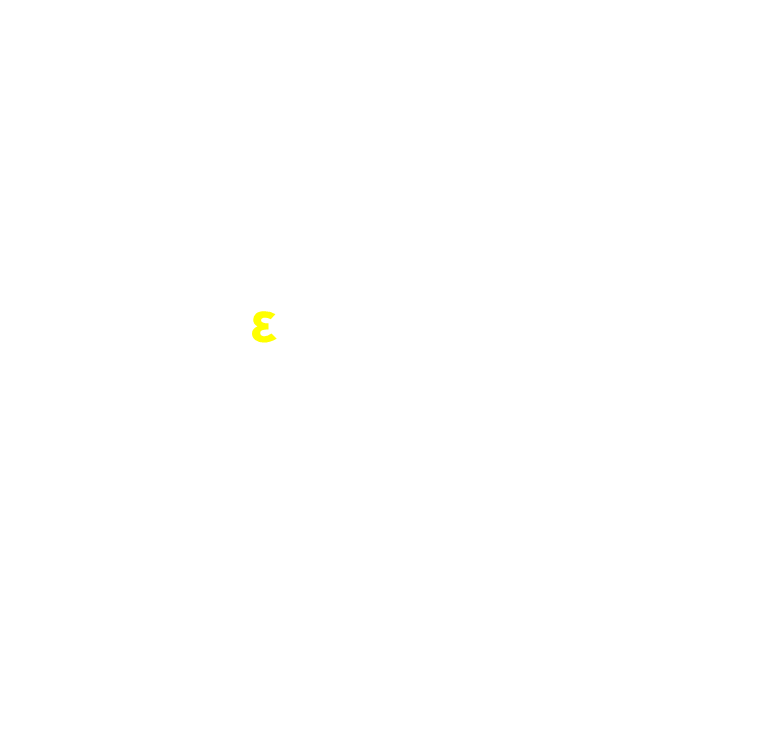 N = (Q, Σ, , Q0, F)
Q  = {q1, q2, q3, q4}
Σ = {0,1}
Q0 = {q1, q2}
F  = {q4}  Q
{q4}
(q2,1) =
(q3,1) =

{q3}
(q1,0) =
[Speaker Notes: Set up zoom poll]
Regular expressions: representation
Regular expressions and languages
Context-free languages
Pushdown automata
Definition: NFAs with stacks
Context-free grammars
Equivalence with PDAs
Deterministic PDAs and LL(1) parsing
Your assignment 2
Pumping lemma for non-context-free languages
A PDA recognising L={0n1n}
CFG: examples
Computability theory
Turing machines
Recognisable versus decidable
Counting argument (Russell’s barber paradox)
Diagonalisation method: the acceptance problem
Reductions and more undecidable problems
Rice’s theorem: non-trivial & semantic properties of Turing machines
Turing machines
Tape: divided into cells, with each cell containing some letter
Read/write head: read and write letters on the cell
Program (or control unit): depending on the letter read and the internal state, a function decides the moves including some of the following: 
Rewrite the letter;
Move the head left or right;
Change its internal state;
Terminate the computation.
Rice’s theorem
Computational complexity
The complexity class P
The complexity class NP
Polynomial-time reductions and NP-completeness
The first NP-complete problem: SAT and 3SAT
More NP-complete problems
Independent set (and vertex covers and cliques)
Hamiltonian cycle (and Hamiltonian path and long path)
Subset sum (and partition)
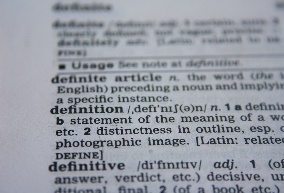 Time-Bounded Complexity Classes
Definition:  
TIME(t(n))  = { L’ | there is a Turing machine M with time complexity O(t(n)) so that L’ = L(M) }
= { L’ | L’ is a language decided by a Turing machine with O(t(n)) running time }

P =        TIME(nk)
k  N
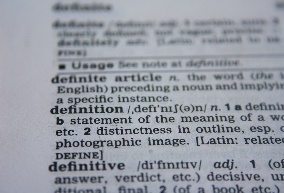 Polynomial Time

NP =        NTIME(nk)
k  N
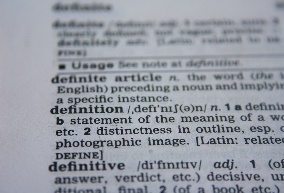 Definition:  NTIME(t(n))  =
{ L | L is decided by a O(t(n)) time 		nondeterministic Turing machine }
A language L is in NP 
if and only if 
there are polynomial-length proofs 
(aka. certificates or witnesses) for membership in L
{ (G,k) |  subset of nodes S such that		S is a k-clique in G }
CLIQUE =
HAMPATH =
{ (G,s,t) |  Hamiltonian path in graph G 
		from node s to node t }
Take home messages
Computers can be modelled and reasoned about theoretically
Finite automata are useful for the setting with “constant” memory
Make decisions based on current state and current letter
Regular expressions are useful in programming and text editors
Pushdown automata and context-free grammars are useful to analyse programs and in compilers
Stacks, a first-in-last-out data structure, helps with efficient processing
Take home messages
Turing machines are useful when thinking about general questions about your programs	
Most programming languages are equivalent to Turing machines
Can we decide if a program always stops? 
Given an algorithm, analyse its running time – if it is polynomial-time, that’s great
Still, there may be room for improvement: linear? Quadratic?
If a problem is NP-complete, then it is strong indication that poly-time algorithms cannot be designed
But don’t let that stop you! Try all possible means you have…
That’s all!
Thank you for staying together through this course
Happy to meet you and talk with you
It is a pity that we cannot do face-to-face teaching
I hope that you will find this course interesting and possibly helpful with your future careers
Suggestions and feedback: please write to me or leave them in the Student Feedback Survey
Thanks!